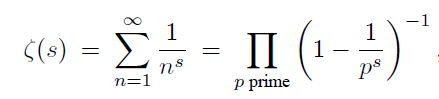 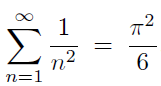 Introduction to Sums
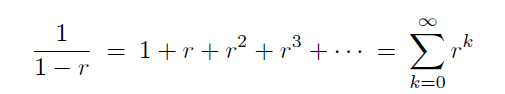 Steven J Miller, Williams College
sjm1@Williams.edu
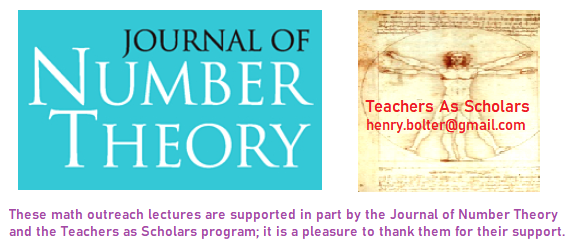 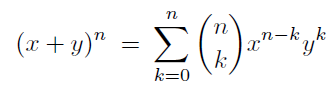 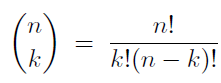 1
Goals
Want to learn how to evaluate sums.

Will see a variety of techniques, including Induction.
2
Part I:Induction
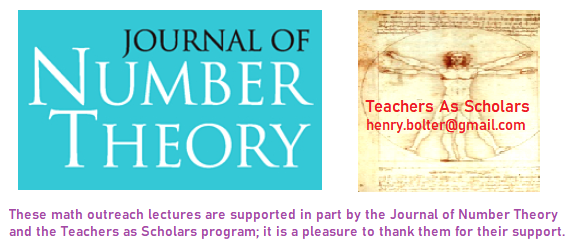 3
Notation
Imagine we have a sequence a1, a2, a3, a4, ….

Perhaps an = n2 so the sequence is
4
Notation
Imagine we have a sequence a1, a2, a3, a4, ….

Perhaps an = n2 so the sequence is 1, 4, 9, 16, …..
Or maybe an is the nth prime, so the sequence is
5
Notation
Imagine we have a sequence a1, a2, a3, a4, ….

Perhaps an = n2 so the sequence is 1, 4, 9, 16, …..
Or maybe an is the nth prime, so the sequence is 2, 3, 5, 7, …..
6
Notation
7
Induction
8
Induction
9
Induction
Say we have some statement P(n). Perhaps P(n) is “the sum of the first n integers is n(n+1)/2”.

Imagine we can show the following two statements are true.
P(1) is true, and
Whenever P(n) is true then P(n+1) is true.

If we can do this we now have P(n) is true for all n!
(Note: Sometimes we start at n=0 not n=1)
10
Induction
Say we have some statement P(n). Perhaps P(n) is “the sum of the first n integers is n(n+1)/2”.

Imagine we can show the following two statements are true.
Base case: P(1) is true, and
Inductive Step: Whenever P(n) is true then P(n+1) is true.

Why does this imply that it holds for all n?
11
Induction (Box, Dirichlet, Pigeonhole Principle)
Imagine we can show the following two statements are true.
Base case: P(1) is true, and
Inductive Step: Whenever P(n) is true then P(n+1) is true.

Take n=1: thus the second becomes P(1) true implies P(2) true
P(1) is true
P(1) true implies P(2) true
THEREFORE since P(1) is true we now know P(2) is true.
12
Induction (Box, Dirichlet, Pigeonhole Principle)
Imagine we can show the following two statements are true.
Base case: P(1) is true, and
Inductive Step: Whenever P(n) is true then P(n+1) is true.

We know P(1) and P(2) are true.
Take n=2: thus the second becomes P(2) true implies P(3) true
P(2) is true
P(2) true implies P(3) true
THEREFORE since P(2) is true we now know P(3) is true.
13
Induction (Box, Dirichlet, Pigeonhole Principle)
Imagine we can show the following two statements are true.
Base case: P(1) is true, and
Inductive Step: Whenever P(n) is true then P(n+1) is true.

We know P(1), P(2) and P(3) are true.
Take n=3: thus the second becomes P(3) true implies P(4) true
P(3) is true
P(3) true implies P(4) true
THEREFORE since P(3) is true we now know P(4) is true. AND SO ON!
14
Induction (Box, Dirichlet, Pigeonhole Principle)
To prove P(n) is true for all n, must show
Base case: P(1) is true, and
Inductive Step: Whenever P(n) is true then P(n+1) is true.

This is often viewed
as a staircase.
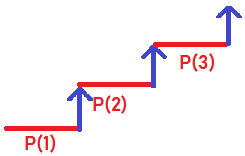 15
Example: P(n): 1 + 2 + … + n = n(n+1)/2
To prove P(n) is true for all n, must show
Base case: P(1) is true, and
Inductive Step: Whenever P(n) is true then P(n+1) is true.

We will prove this by induction. There are two steps. 
First we prove P(1) is true, then we show IF P(n) is true THEN P(n+1) is true.
16
Example: P(n): 1 + 2 + … + n = n(n+1)/2
To prove P(n) is true for all n, must show
Base case: P(1) is true, and
Inductive Step: Whenever P(n) is true then P(n+1) is true.

Step 1: Base Case: We must show P(1) is true.
Thus we must show that when n=1, we have 1 = 1(1+1)/2.
This however follows immediately!

We are done with the base case.
17
Example: P(n): 1 + 2 + … + n = n(n+1)/2
To prove P(n) is true for all n, must show
Base case: P(1) is true, and
Inductive Step: Whenever P(n) is true then P(n+1) is true.

Step 2: Inductive Step: We now get to ASSUME that P(n) is true, and we must show that P(n+1) is true.

We are done with the base case. We could try to do n=2 or n=3 to build up intuition, but it is not necessary.
18
Example: P(n): 1 + 2 + … + n = n(n+1)/2
To prove P(n) is true for all n, must show
Base case: P(1) is true, and
Inductive Step: Whenever P(n) is true then P(n+1) is true.

Step 2: Inductive Step: We now get to ASSUME that P(n) is true, and we must show that P(n+1) is true.

Extra work: If n=2 let’s check: Does 1+2 = 2(2+1)/2? YES!
Extra work: if n=3 let’s check: Does 1+2+3 = 3(3+1)/2? YES!

These extra checks are not a substitute for a proof, but the more values of n that work, the more confident we are that it is true.
19
Example: P(n): 1 + 2 + … + n = n(n+1)/2
To prove P(n) is true for all n, must show
Base case: P(1) is true, and
Inductive Step: Whenever P(n) is true then P(n+1) is true.

Step 2: Inductive Step: We now get to ASSUME that P(n) is true, and we must show that P(n+1) is true.
OK, we now get to assume P(n) is true, we want to prove P(n+1) is true.
What does this mean? 
P(n) true means we assume 1 + 2 + … + n = n(n+1)/2.
We want to prove that P(n+1): 1 + 2 + … + n + (n+1)  =  (n+1)(n+1+1)/2 is true.

How should we proceed? When we look at P(n+1), do we see anything related to P(n)?
20
Example: P(n): 1 + 2 + … + n = n(n+1)/2
To prove P(n) is true for all n, must show
Base case: P(1) is true, and
Inductive Step: Whenever P(n) is true then P(n+1) is true.

Step 2: Inductive Step: We now get to ASSUME that P(n) is true, and we must show that P(n+1) is true.
OK, we now get to assume P(n) is true, we want to prove P(n+1) is true.
What does this mean? 
P(n) true means we assume 1 + 2 + … + n = n(n+1)/2.
We want to prove that P(n+1): 1 + 2 + … + n + (n+1)  =  (n+1)(n+1+1)/2 is true.

How should we proceed? Notice that the sum for n+1 starts off exactly as the sum for n!
What are we assuming we know about 1 + 2 + … + n? We are assuming it equals ….
21
Example: P(n): 1 + 2 + … + n = n(n+1)/2
To prove P(n) is true for all n, must show
Base case: P(1) is true, and
Inductive Step: Whenever P(n) is true then P(n+1) is true.

Step 2: Inductive Step: We now get to ASSUME that P(n) is true, and we must show that P(n+1) is true.
OK, we now get to assume P(n) is true, we want to prove P(n+1) is true.
What does this mean? 
P(n) true means we assume 1 + 2 + … + n = n(n+1)/2.
We want to prove that P(n+1): 1 + 2 + … + n + (n+1)  =  (n+1)(n+1+1)/2 is true.

How should we proceed? Notice that the sum for n+1 starts off exactly as the sum for n!
What are we assuming we know about 1 + 2 + … + n? We are assuming it equals n(n+1)/2.
Thus let’s substitute for 1 + 2 + … + n in 1 + 2 + … + n + (n+1).
22
Example: P(n): 1 + 2 + … + n = n(n+1)/2
To prove P(n) is true for all n, must show
Base case: P(1) is true, and
Inductive Step: Whenever P(n) is true then P(n+1) is true.

Step 2: Inductive Step: We now get to ASSUME that P(n) is true, and we must show that P(n+1) is true.
OK, we now get to assume P(n) is true, we want to prove P(n+1) is true.
What does this mean? 
P(n) true means we assume 1 + 2 + … + n = n(n+1)/2.
We want to prove that P(n+1): 1 + 2 + … + n + (n+1)  =  (n+1)(n+1+1)/2 is true.

Using the inductive assumption, we have
1 + 2 + … + n + (n+1) = (1 + 2 + … + n) + (n+1)  =  n(n+1)/2  +  (n+1).
Now we just need to show the far right equals our claim, (n+1)(n+1+1)/2. How do we add two fractions?
23
Example: P(n): 1 + 2 + … + n = n(n+1)/2
24
Example: P(n): 1 + 2 + … + n = n(n+1)/2
25
Example: P(n): 1 + 2 + … + n = n(n+1)/2
26
Example: P(n): 1 + 2 + … + n = n(n+1)/2
27
Example: P(n): 12 + 22 + … + n2 = n(n+1)(2n+1)/6
To prove P(n) is true for all n, must show
Base case: P(1) is true, and
Inductive Step: Whenever P(n) is true then P(n+1) is true.

The proof is similar to what we just did!

Step 1: The Base Case: n=1: Is
28
Example: P(n): 12 + 22 + … + n2 = n(n+1)(2n+1)/6
To prove P(n) is true for all n, must show
Base case: P(1) is true, and
Inductive Step: Whenever P(n) is true then P(n+1) is true.

The proof is similar to what we just did!

Step 1: The Base Case: n=1: Is 12 = 1(1+1)(2*1 + 1)/6? YES!

We don’t need to, but we can check other values of n.

If n=2 does 
If n=3 does
29
Example: P(n): 12 + 22 + … + n2 = n(n+1)(2n+1)/6
To prove P(n) is true for all n, must show
Base case: P(1) is true, and
Inductive Step: Whenever P(n) is true then P(n+1) is true.

The proof is similar to what we just did!

Step 1: The Base Case: n=1: Is 12 = 1(1+1)(2*1 + 1)/6? YES!

We don’t need to, but we can check other values of n.

If n=2 does 12 + 22 = 2(2+1)(2*2+1)/6? YES!
If n=3 does 12 + 22 + 32 = 3(3+1)(2*3 + 1)/6? YES!
30
Example: P(n): 12 + 22 + … + n2 = n(n+1)(2n+1)/6
To prove P(n) is true for all n, must show
Base case: P(1) is true, and
Inductive Step: Whenever P(n) is true then P(n+1) is true.

Step 2: Inductive Step: Assume P(n) is true, must show P(n+1) is true.

Since we are assuming P(n) is true, what do we know?
31
Example: P(n): 12 + 22 + … + n2 = n(n+1)(2n+1)/6
To prove P(n) is true for all n, must show
Base case: P(1) is true, and
Inductive Step: Whenever P(n) is true then P(n+1) is true.

Step 2: Inductive Step: Assume P(n) is true, must show P(n+1) is true.

Since we are assuming P(n) is true, what do we know?
P(n) is true means 12 + 22 + … + n2  =  n(n+1)(2n+1)/6.

We must show P(n+1) is true. What is that?
32
Example: P(n): 12 + 22 + … + n2 = n(n+1)(2n+1)/6
To prove P(n) is true for all n, must show
Base case: P(1) is true, and
Inductive Step: Whenever P(n) is true then P(n+1) is true.

Step 2: Inductive Step: Assume P(n) is true, must show P(n+1) is true.

Since we are assuming P(n) is true, what do we know?
P(n) is true means 12 + 22 + … + n2  =  n(n+1)(2n+1)/6.

We must show P(n+1) is true. What is that?
P(n+1) is 12 + 22 + … + n2  + (n+1)2 =  (n+1)(n+1+1)(2(n+1)+1)/6, note the right hand side is (n+1)(n+2)(2n+3)/6.

What is in common with P(n) and P(n+1)?
33
Example: P(n): 12 + 22 + … + n2 = n(n+1)(2n+1)/6
To prove P(n) is true for all n, must show
Base case: P(1) is true, and
Inductive Step: Whenever P(n) is true then P(n+1) is true.

Step 2: Inductive Step: Assume P(n) is true, must show P(n+1) is true.

Since we are assuming P(n) is true, what do we know?
P(n) is true means 12 + 22 + … + n2  =  n(n+1)(2n+1)/6.

We must show P(n+1) is true. What is that?
P(n+1) is 12 + 22 + … + n2  + (n+1)2 =  (n+1)(n+1+1)(2(n+1)+1)/6, note the right hand side is (n+1)(n+2)(2n+3)/6.

What is in common with P(n) and P(n+1)? We can now substitute….
34
Example: P(n): 12 + 22 + … + n2 = n(n+1)(2n+1)/6
To prove P(n) is true for all n, must show
Base case: P(1) is true, and
Inductive Step: Whenever P(n) is true then P(n+1) is true.

Step 2: Inductive Step: Assume P(n) is true, must show P(n+1) is true.
Since we are assuming P(n) is true, what do we know?
P(n) is true means 12 + 22 + … + n2  =  n(n+1)(2n+1)/6.
We must show P(n+1) is true. What is that?
P(n+1) is 12 + 22 + … + n2  +  (n+1)2 =  (n+1)(n+1+1)(2(n+1)+1)/6, note the right hand side is (n+1)(n+2)(2n+3)/6.

So is 12 + 22 + … + n2  + (n+1)2 = (12 + 22 + … + n2)  + (n+1)2  = n(n+1)(2n+1)/6 + (n+1)2.
We have to combine the fractions – how do we do that?
35
Example: P(n): 12 + 22 + … + n2 = n(n+1)(2n+1)/6
36
Example: P(n): 12 + 22 + … + n2 = n(n+1)(2n+1)/6
37
Example: P(n): 1 + 3 + … + (2n-1) = n2
To prove P(n) is true for all n, must show
Base case: P(1) is true, and
Inductive Step: Whenever P(n) is true then P(n+1) is true.

The proof is similar to what we just did!

Step 1: The Base Case: n=1: Is 1 = 12? YES!

We don’t need to, but we can check other values of n.

If n=2 does 
If n=3 does

Rest of the proof is similar to what we’ve done before….
38
Example: P(n): 1 + 3 + … + (2n-1) = n2
To prove P(n) is true for all n, must show
Base case: P(1) is true, and
Inductive Step: Whenever P(n) is true then P(n+1) is true.

The proof is similar to what we just did!

Step 1: The Base Case: n=1: Is 1 = 12? YES!

We don’t need to, but we can check other values of n.

If n=2 does 1 + 3 = 22? YES!
If n=3 does 1 + 3 + 5 = 32? YES!  

Rest of the proof is similar to what we’ve done before….
39
Example: P(n): 1 + 3 + … + (2n-1) = n2
To prove P(n) is true for all n, must show
Base case: P(1) is true, and
Inductive Step: Whenever P(n) is true then P(n+1) is true.

Can prove in other ways than Induction….
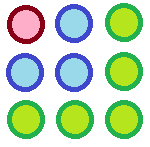 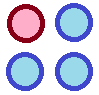 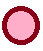 40
Example: P(n): 133 divides 11n+1 + 122n-1
To prove P(n) is true for all n, must show
Base case: P(1) is true, and
Inductive Step: Whenever P(n) is true then P(n+1) is true.

Let’s try to show P(1) is true: does 133 divide 111+1 + 122*1-1?
41
Example: P(n): 133 divides 11n+1 + 122n-1
To prove P(n) is true for all n, must show
Base case: P(1) is true, and
Inductive Step: Whenever P(n) is true then P(n+1) is true.

Let’s try to show P(1) is true: does 133 divide 111+1 + 122*1-1?
Yes, as 111+1 + 122*1-1   =  112 +12 = 121 + 12 = 133, which is clearly a multiple of 133.
42
Example: P(n): 133 divides 11n+1 + 122n-1
To prove P(n) is true for all n, must show
Base case: P(1) is true, and
Inductive Step: Whenever P(n) is true then P(n+1) is true.
Now assume P(n) is true, we must show P(n+1) is true.
Can assume 133 divides 11n+1  +  122n – 1,  must show 133 divides 11n+1  +  122n – 1.
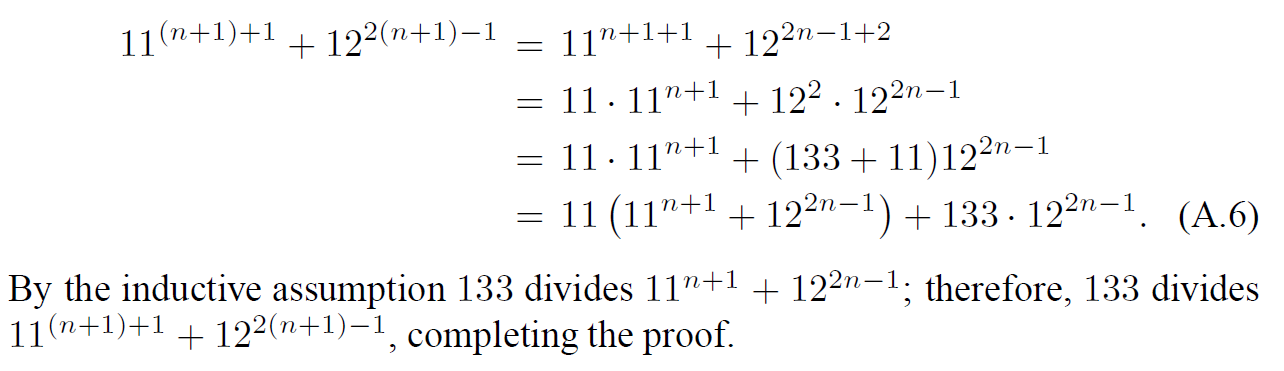 43
Getting a feel for the answer….
We showed 1 + 2 + … + n  =  n(n+1)/2  = n2/2 + n/2. 
Is this reasonable?

How can we try to get an UPPER BOUND and a LOWER BOUND for the sum?
44
Getting a feel for the answer….
We showed 1 + 2 + … + n  =  n(n+1)/2  = n2/2 + n/2. 
Is this reasonable?

How can we try to get an UPPER BOUND and a LOWER BOUND for the sum?

Every term in the sum is at most ???
Every term in the sum is at least ???
The number of terms is ???
Thus an upper bound is ???
Thus a lower bound is ???
45
Getting a feel for the answer….
We showed 1 + 2 + … + n  =  n(n+1)/2  = n2/2 + n/2. 
Is this reasonable?

How can we try to get an UPPER BOUND and a LOWER BOUND for the sum?

Every term in the sum is at most n
Every term in the sum is at least 1
The number of terms is n
Thus an upper bound is n*n = n2
Thus a lower bound is 1*n = n.

Note there is a large difference between the upper and lower bounds, need to do better.
46
Getting a feel for the answer….
We showed 1 + 2 + … + n  =  n(n+1)/2  = n2/2 + n/2. 
Is this reasonable?

How can we try to get an UPPER BOUND and a LOWER BOUND for the sum?

Every term in the sum is at most n
The number of terms is n
Thus an upper bound is n*n = n2

The last half of the terms are each at least n/2 and there are n/2.
Thus a lower bound is n/2 * n/2 = n2/4.

Now n2 / 4 ≤  1 + 2 + … + n  ≤ n2, note these bounds are of the same power in n!
47
Final thoughts on sums of powers….
Hardest part of the induction is knowing what to PROVE.

How can we find the formula? 

Looking at the cases we’ve done it looks like it is always a polynomial of degree one higher than the power, constant term is zero, leading term (if sum of kth powers) is nk+1 / (k+1).

Note 2 points determine a line, 3 points a quadratic (parabola), 4 a cubic, and so on; we can evaluate the sum for a few points and then INTERPOLATE and figure out the polynomial!

Homework: Prove 13 + 23 + … + n3  = n2 (n+1)2 / 4.
48
False proofs by Induction
The following is my favorite false proof by induction. Where is the mistake?

P(n): In any group of n people, everyone has the same name! (Note different groups of n people can have different names).

Let’s try to prove this by induction. We must show:
Base Case: In any group with 1 person, everyone has the same name.
Inductive Step: If everyone in a group of size n has the same name, then everyone in a group of size n+1 has the same name.
49
False proofs by Induction
The following is my favorite false proof by induction. Where is the mistake?

P(n): In any group of n people, everyone has the same name! (Note different groups of n people can have different names).

Let’s try to prove this by induction. We must show:
Base Case: In any group with 1 person, everyone has the same name.

PROOF OF BASE CASE: This follows immediately, as….
50
False proofs by Induction
The following is my favorite false proof by induction. Where is the mistake?

P(n): In any group of n people, everyone has the same name! (Note different groups of n people can have different names).

Let’s try to prove this by induction. We must show:
Base Case: In any group with 1 person, everyone has the same name.

PROOF OF BASE CASE: This follows immediately, as there is only one person in the group, so clearly everyone in the group has the same name!
51
False proofs by Induction
P(n): In any group of n people, everyone has the same name! (Note different groups of n people can have different names). 
Inductive Step: If everyone in a group of size n has the same name, then everyone in a group of size n+1 has the same name.

“PROOF” OF INDUCTIVE STEP: We assume everyone in a group of size n has the same name, must show true for a group of size n+1. Consider a group of n+1 people. How can we use the inductive assumption (all groups of size n have all with the same name)? Can you find some groups of size n?
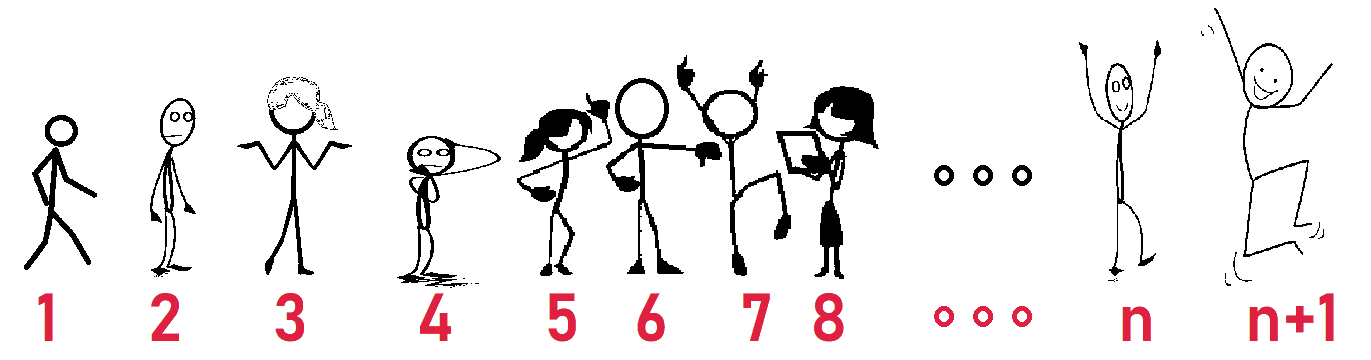 52
False proofs by Induction
P(n): In any group of n people, everyone has the same name! (Note different groups of n people can have different names). 
Inductive Step: If everyone in a group of size n has the same name, then everyone in a group of size n+1 has the same name.

“PROOF” OF INDUCTIVE STEP: We assume everyone in a group of size n has the same name, must show true for a group of size n+1. Consider a group of n+1 people. How can we use the inductive assumption (all groups of size n have all with the same name)? Can you find some groups of size n? First n people all have the same name!
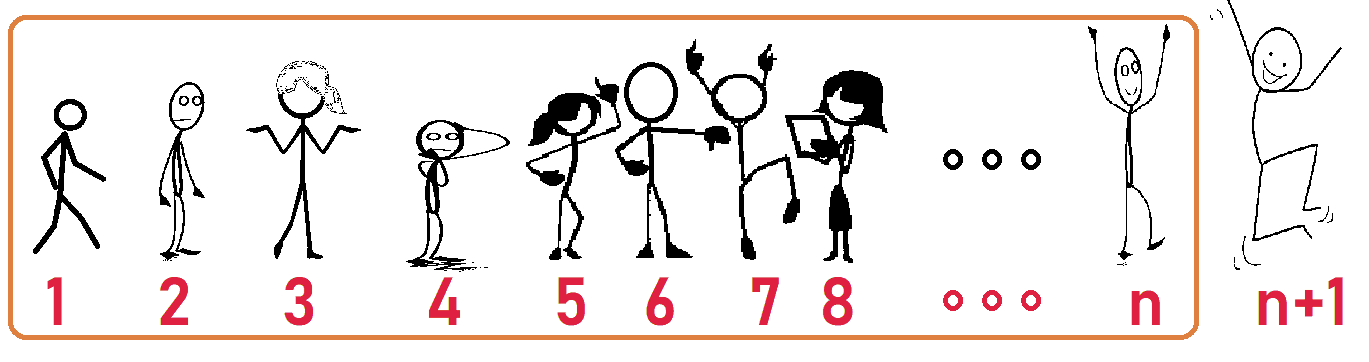 53
False proofs by Induction
P(n): In any group of n people, everyone has the same name! (Note different groups of n people can have different names). 
Inductive Step: If everyone in a group of size n has the same name, then everyone in a group of size n+1 has the same name.

“PROOF” OF INDUCTIVE STEP: We assume everyone in a group of size n has the same name, must show true for a group of size n+1. Consider a group of n+1 people. How can we use the inductive assumption (all groups of size n have all with the same name)? Can you find some groups of size n? Last n people all have the same name!
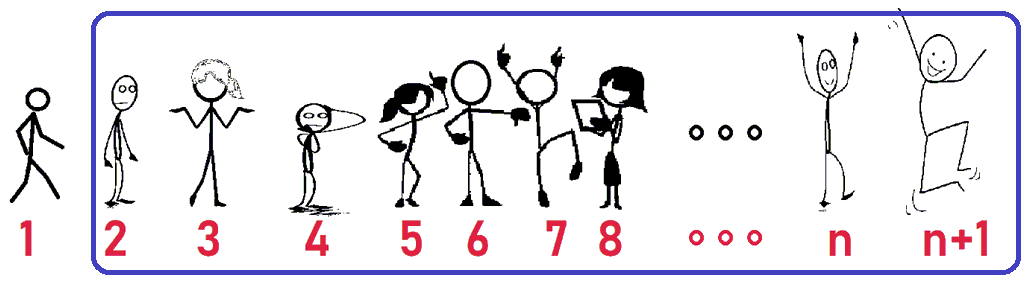 54
False proofs by Induction
P(n): In any group of n people, everyone has the same name! (Note different groups of n people can have different names). 
Inductive Step: If everyone in a group of size n has the same name, then everyone in a group of size n+1 has the same name.

“PROOF” OF INDUCTIVE STEP: We assume everyone in a group of size n has the same name, must show true for a group of size n+1. Consider a group of n+1 people. How can we use the inductive assumption (all groups of size n have all with the same name)? Can you find some groups of size n? Note people 2, 3, …, n are in both groups!
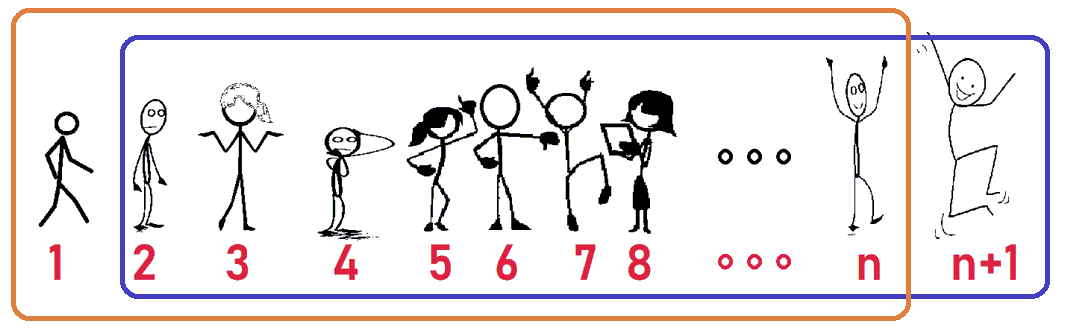 55
False proofs by Induction
P(n): In any group of n people, everyone has the same name! (Note different groups of n people can have different names). 
Inductive Step: If everyone in a group of size n has the same name, then everyone in a group of size n+1 has the same name.

“PROOF” OF INDUCTIVE STEP: We assume everyone in a group of size n has the same name, must show true for a group of size n+1. Consider a group of n+1 people. How can we use the inductive assumption (all groups of size n have all with the same name)? Can you find some groups of size n? Note people 2, 3, …, n are in both groups! Thus everyone in the first n has the same name, everyone in the last n has the same name, and since people 2, 3, …, n are in both that means those two names are the same and our proof is done! If your name is not Steve Miller, you should be skeptical. Mistake?
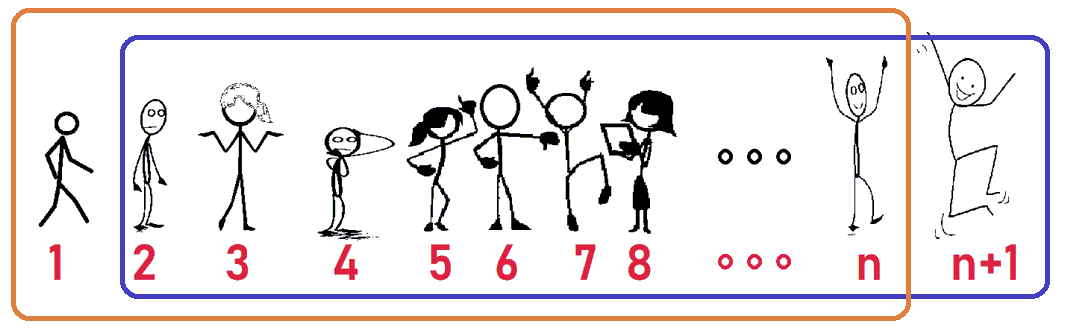 56
False proofs by Induction
P(n): In any group of n people, everyone has the same name! (Note different groups of n people can have different names). 
Inductive Step: If everyone in a group of size n has the same name, then everyone in a group of size n+1 has the same name.

“PROOF” OF INDUCTIVE STEP: The mistake is we drew this for a “large” n. Remember we must show for ANY n that if P(n) is true then P(n+1) is true. If n is 2 or more then there is a person in both groups, but if n=1 there is not!
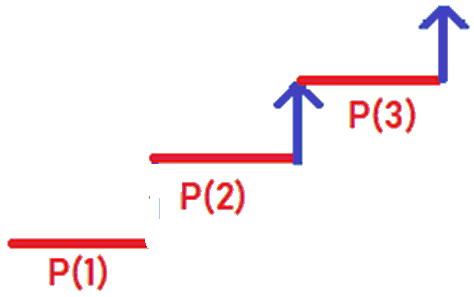 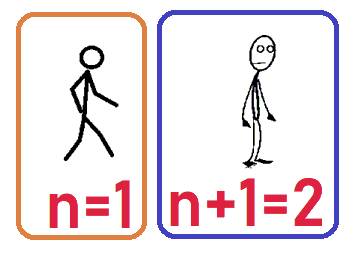 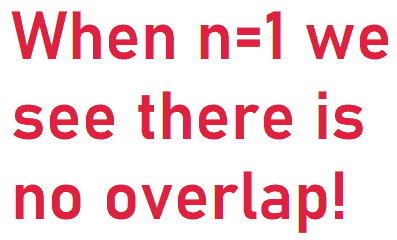 57
Part II: The Geometric Series Formula
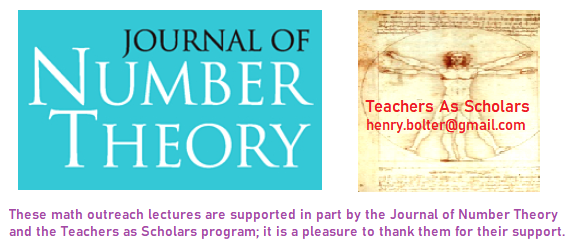 58
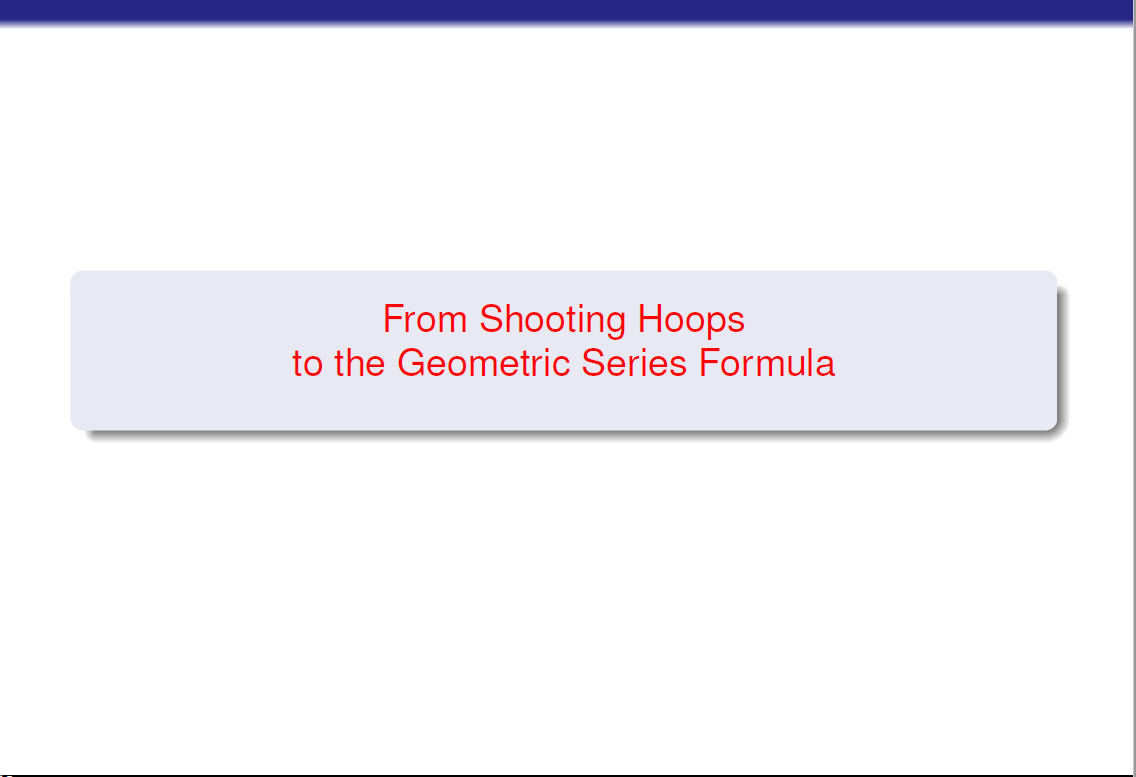 59
The Geometric Series Formula
60
The Geometric Series Converges if |r| < 1
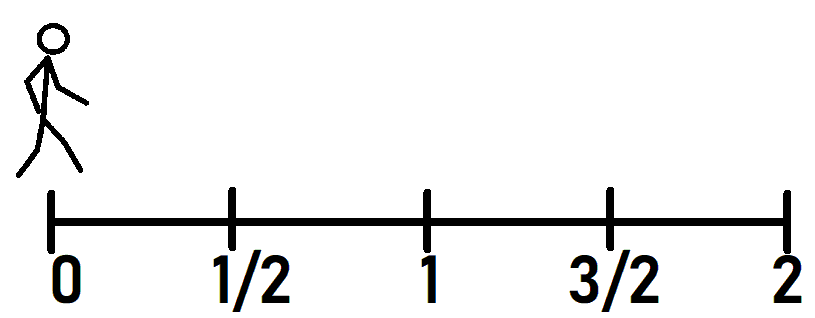 61
The Geometric Series Converges if |r| < 1
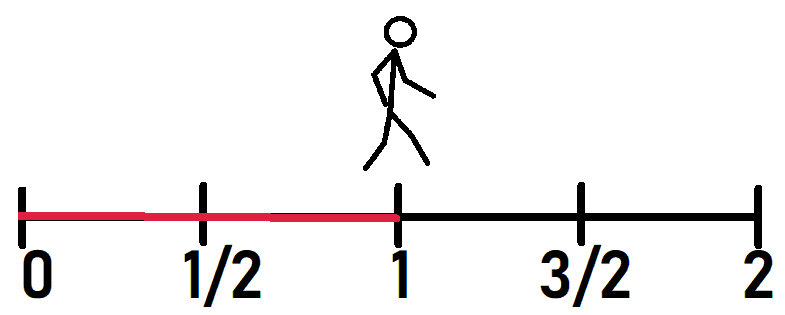 62
The Geometric Series Converges if |r| < 1
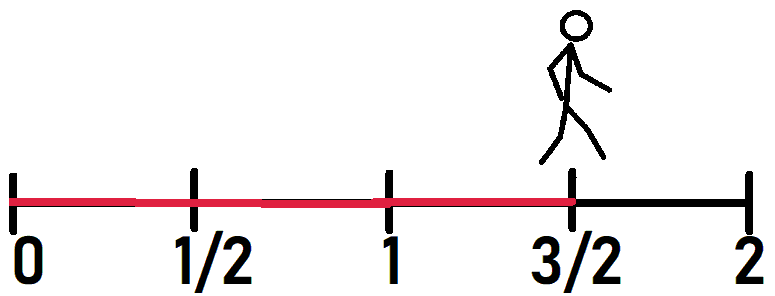 63
The Geometric Series Converges if |r| < 1
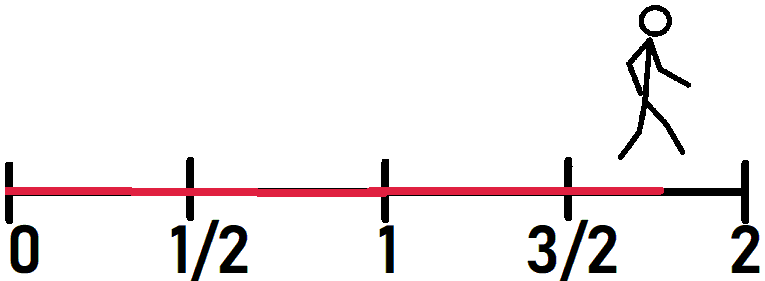 64
The Geometric Series Formula
65
The Geometric Series Formula
66
The Geometric Series Formula
67
The Geometric Series Formula
68
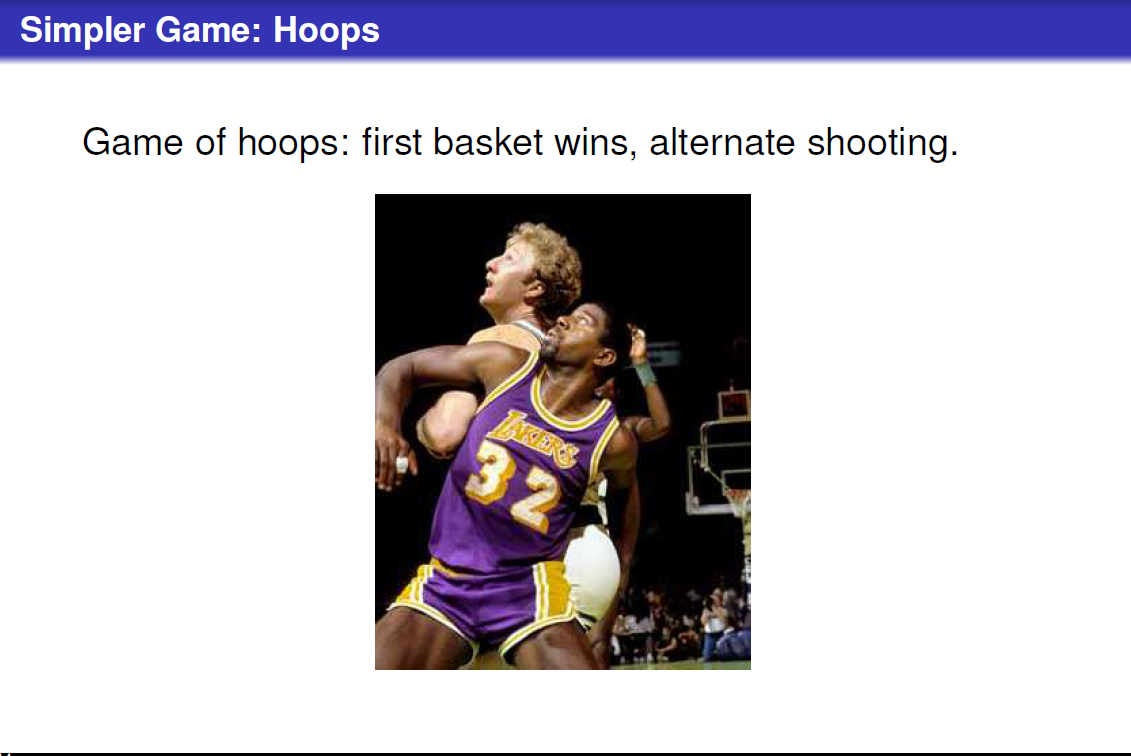 We will prove the Geometric Series Formula just by studying this basketball game!
69
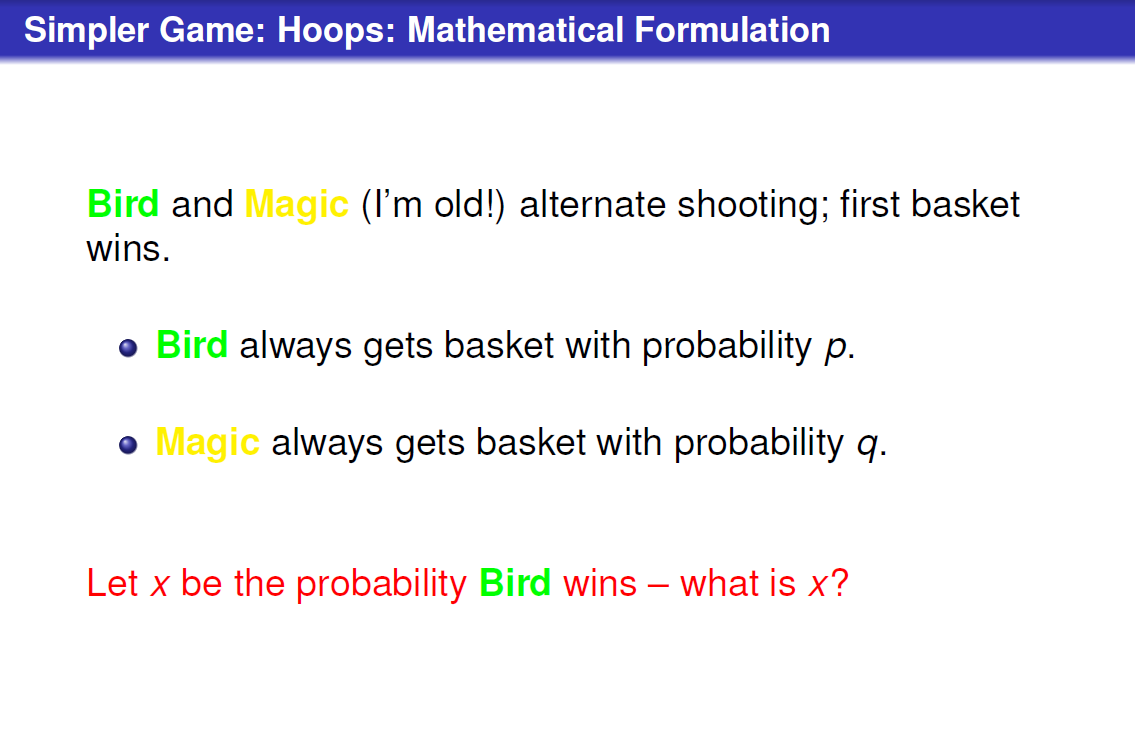 70
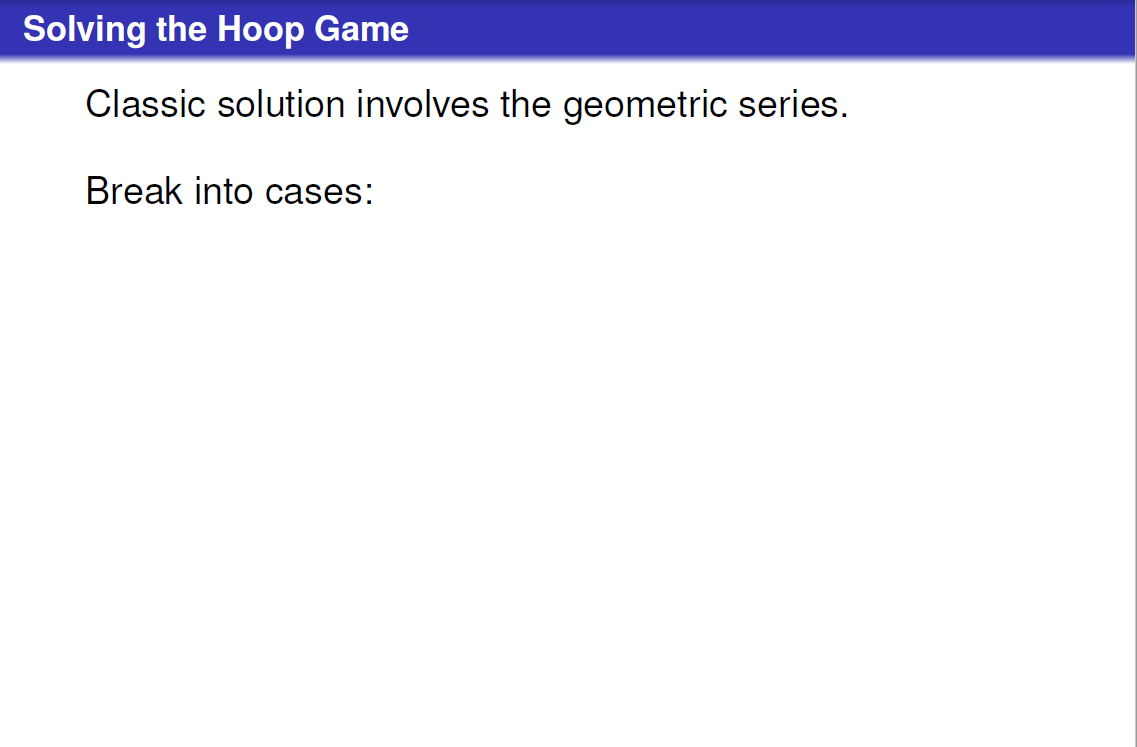 71
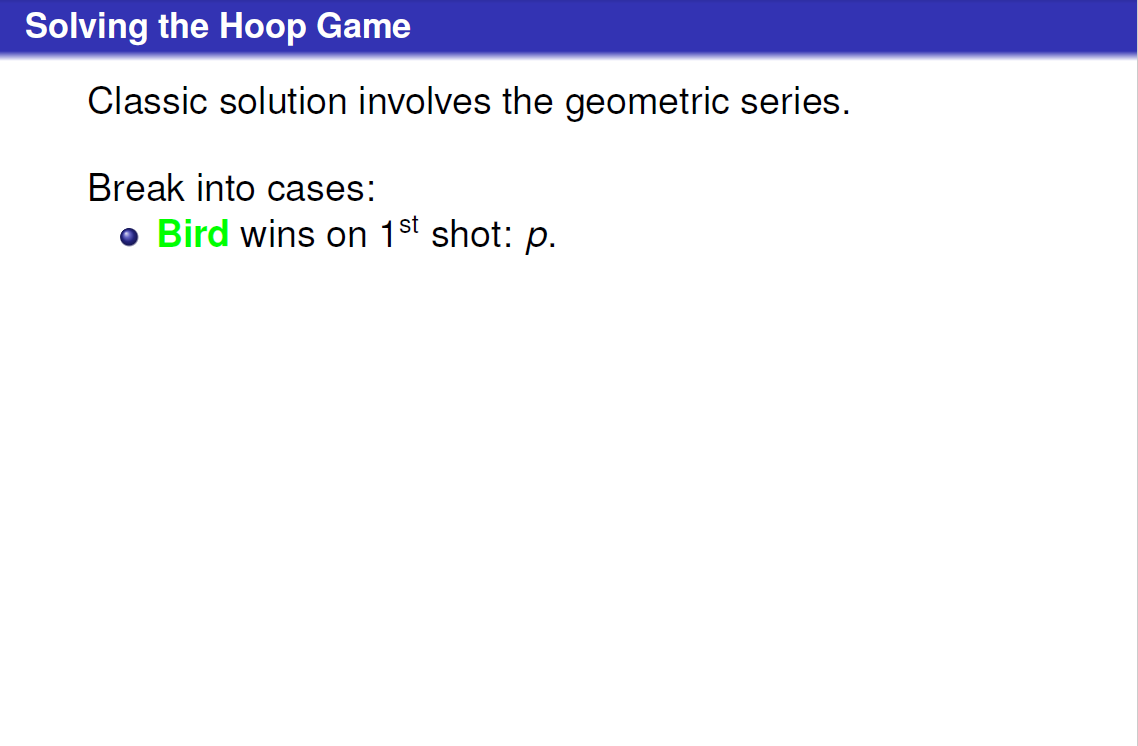 72
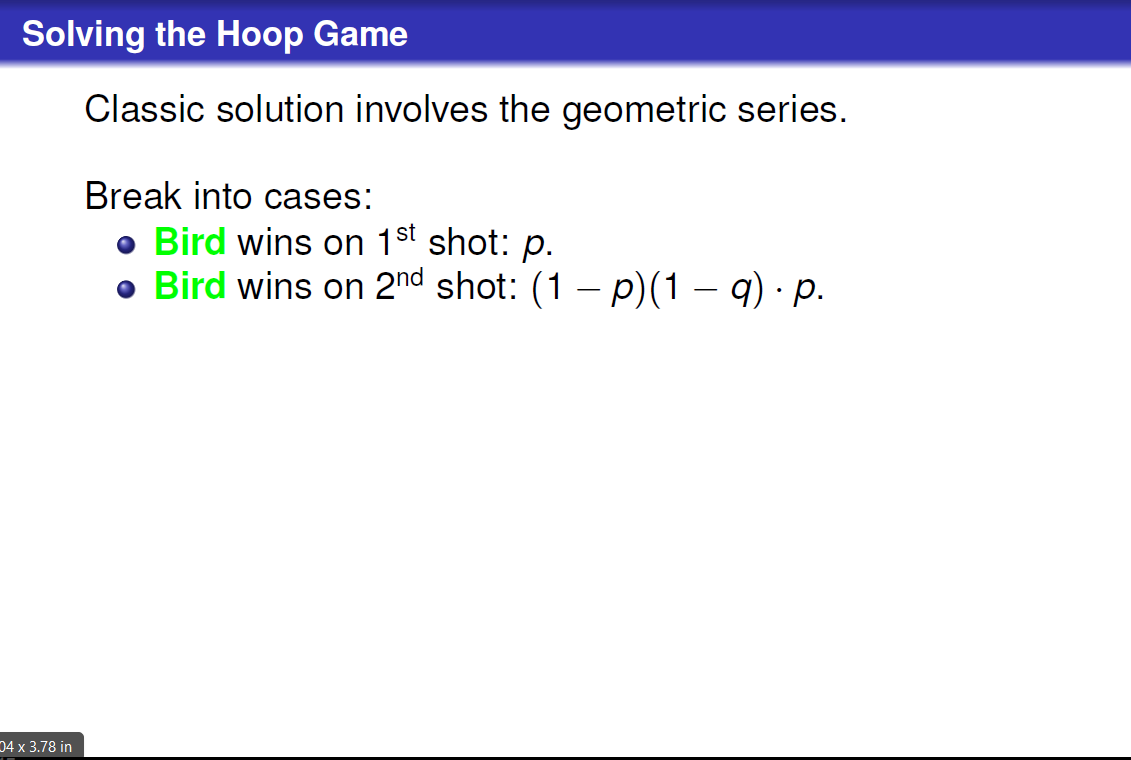 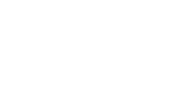 73
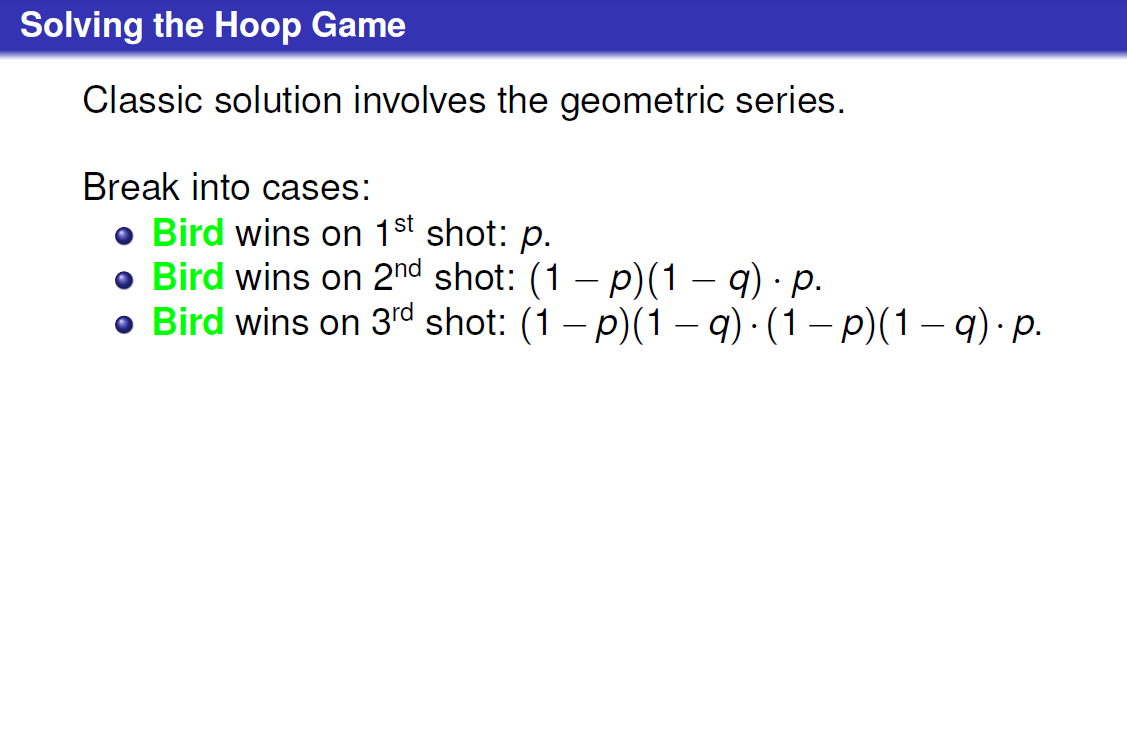 74
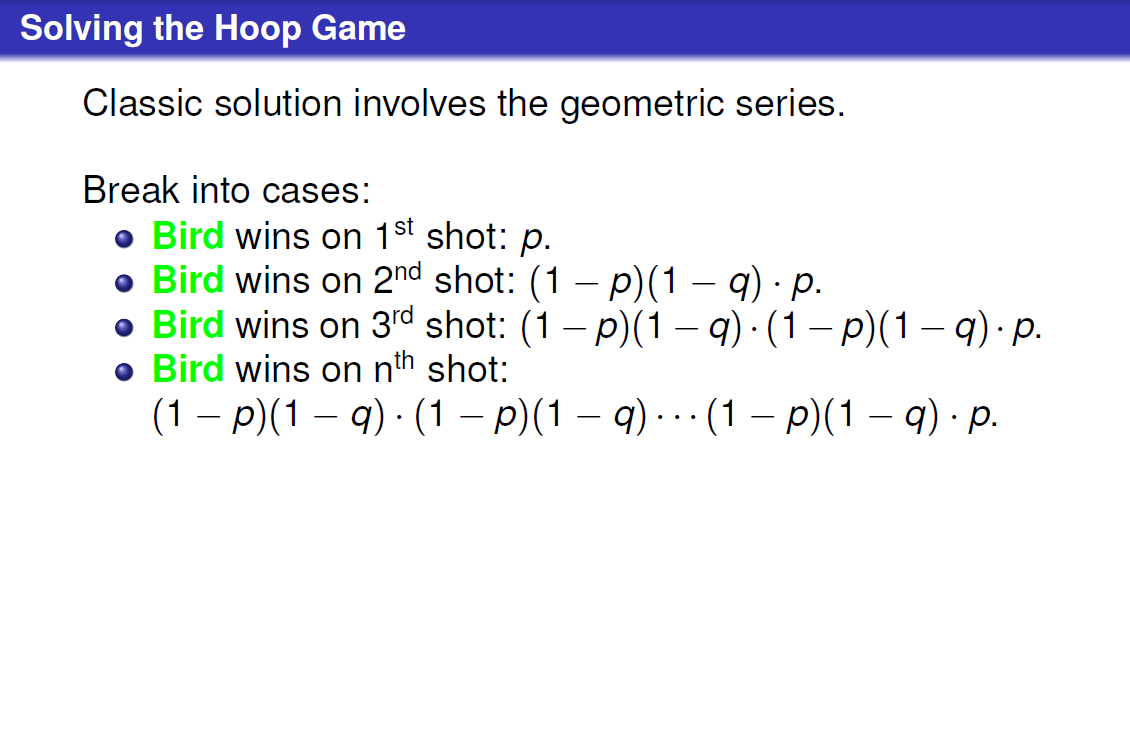 75
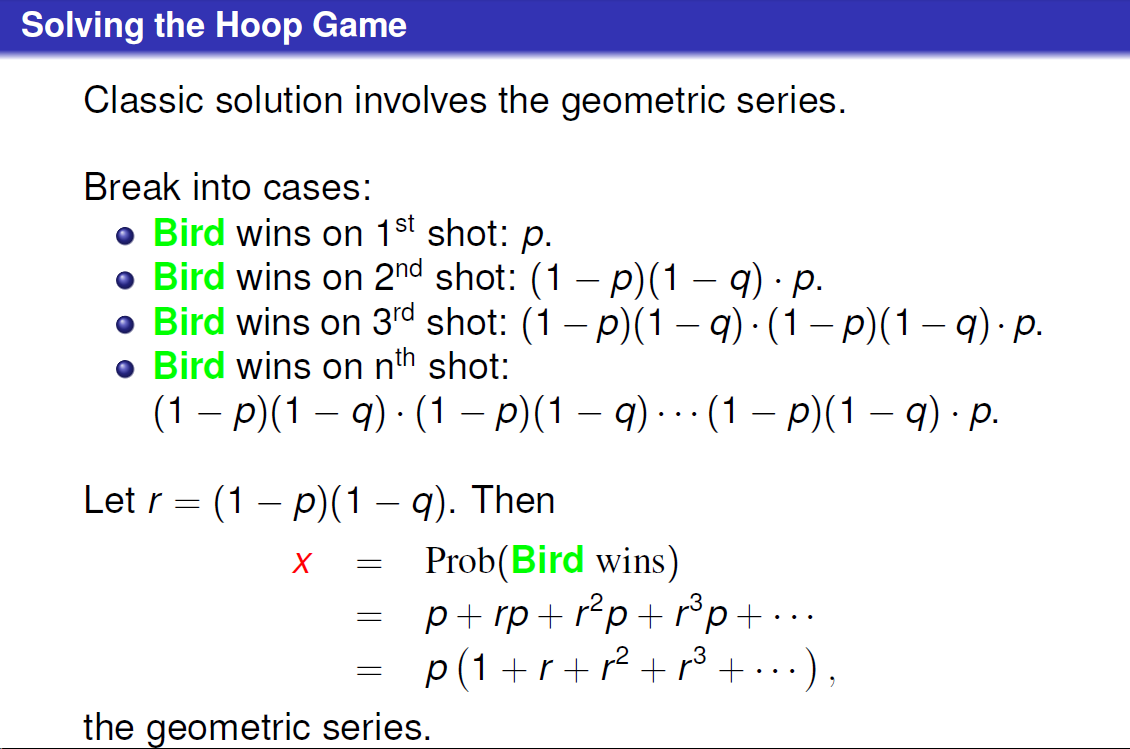 76
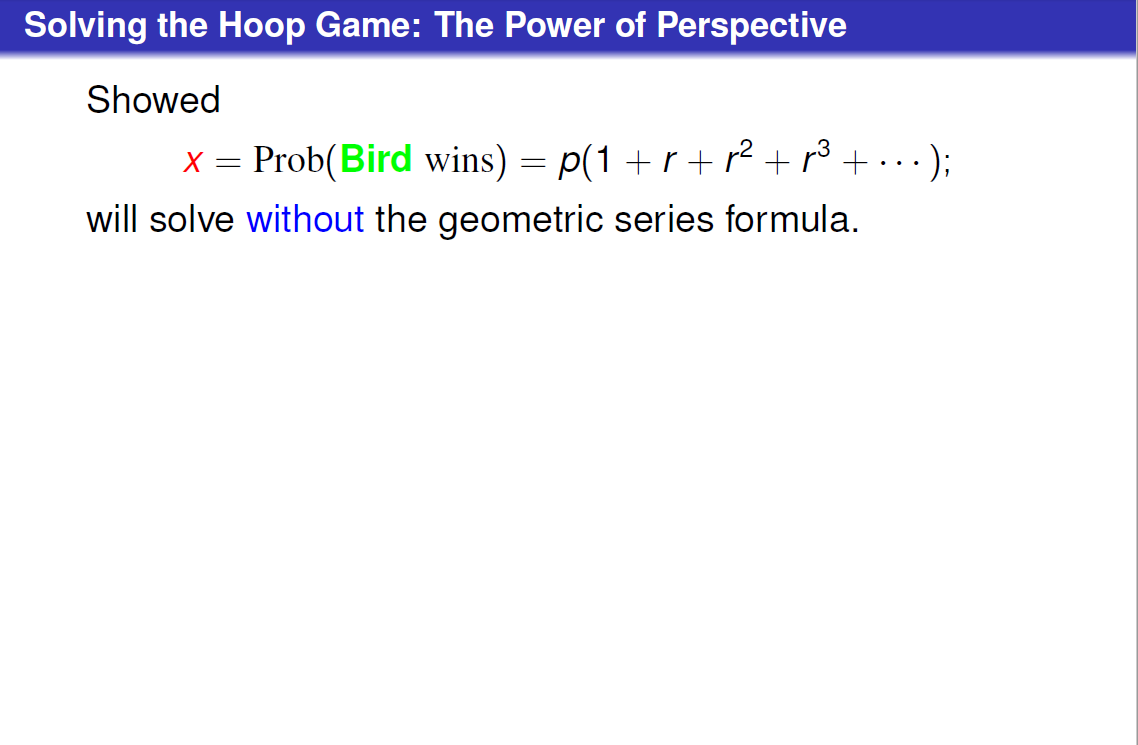 77
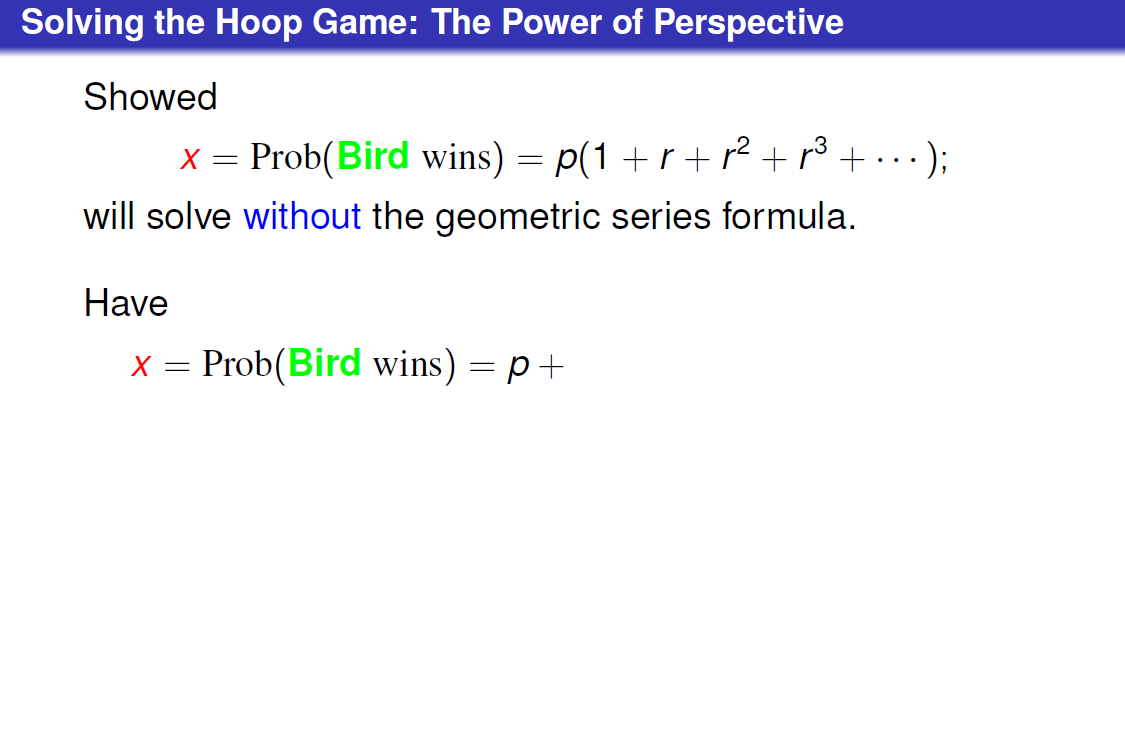 78
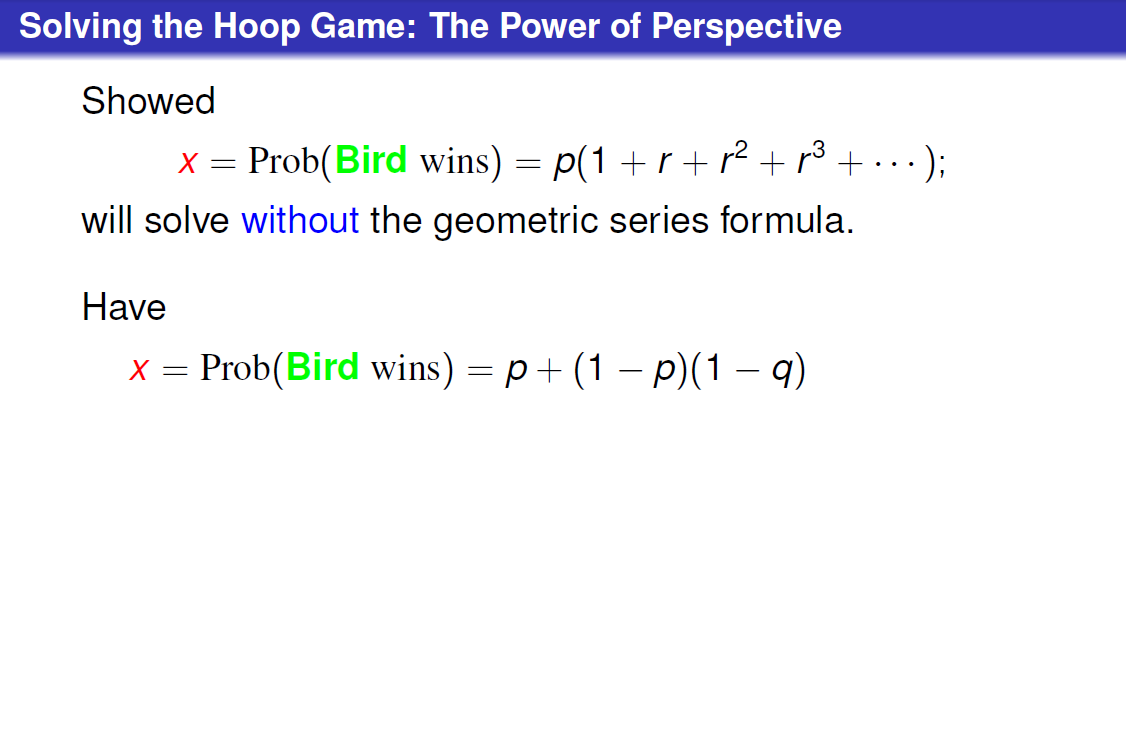 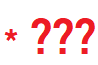 79
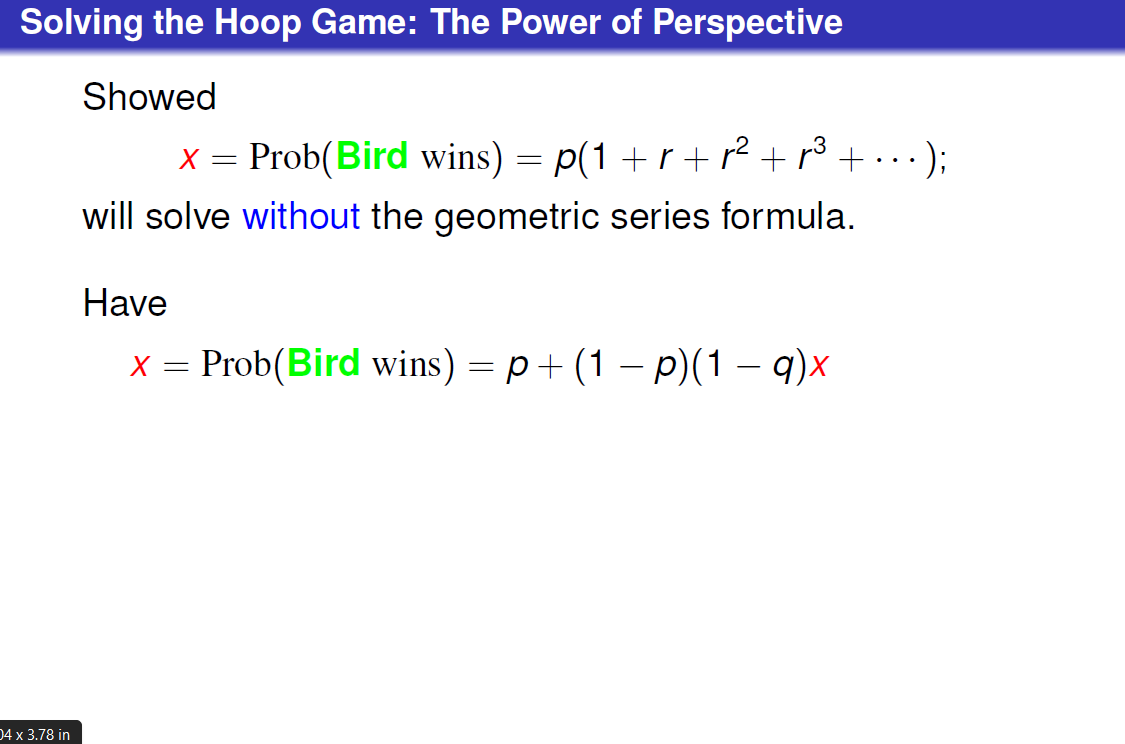 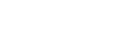 80
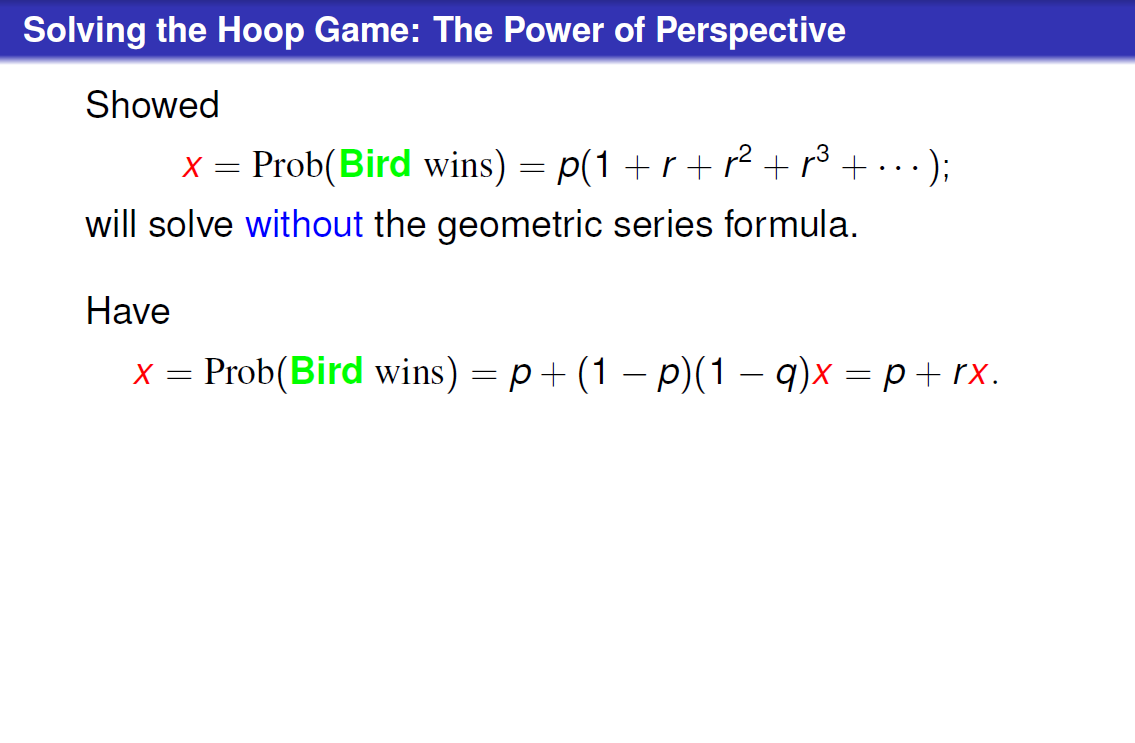 81
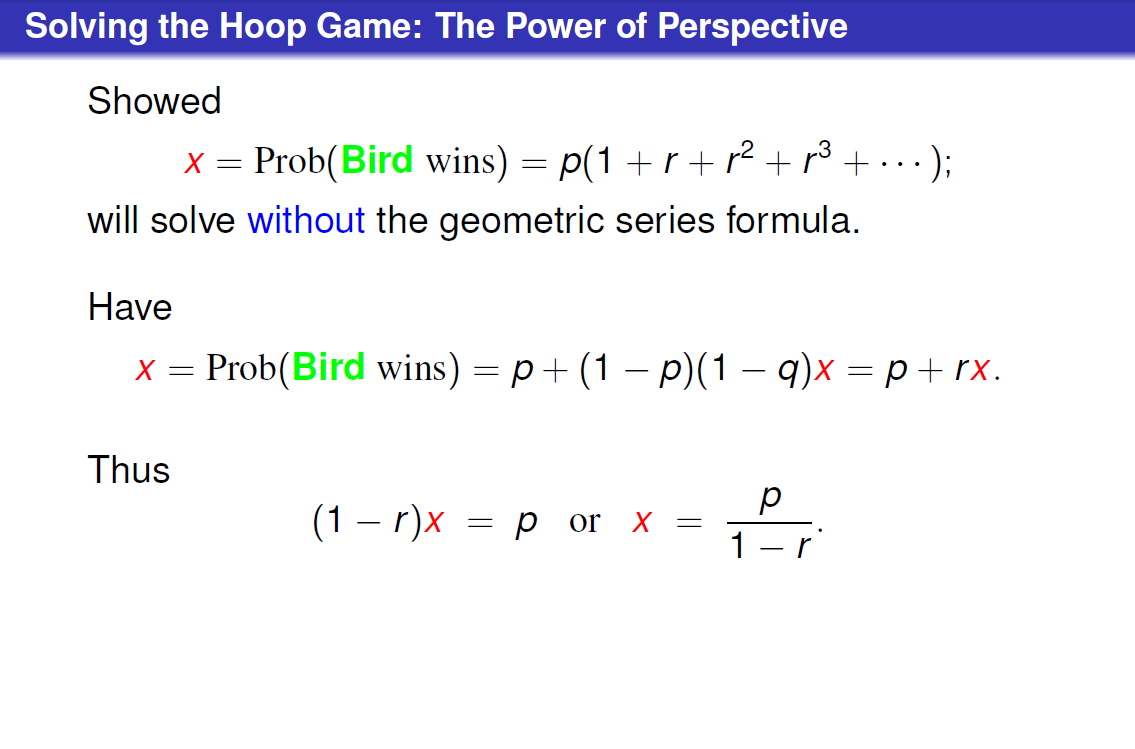 82
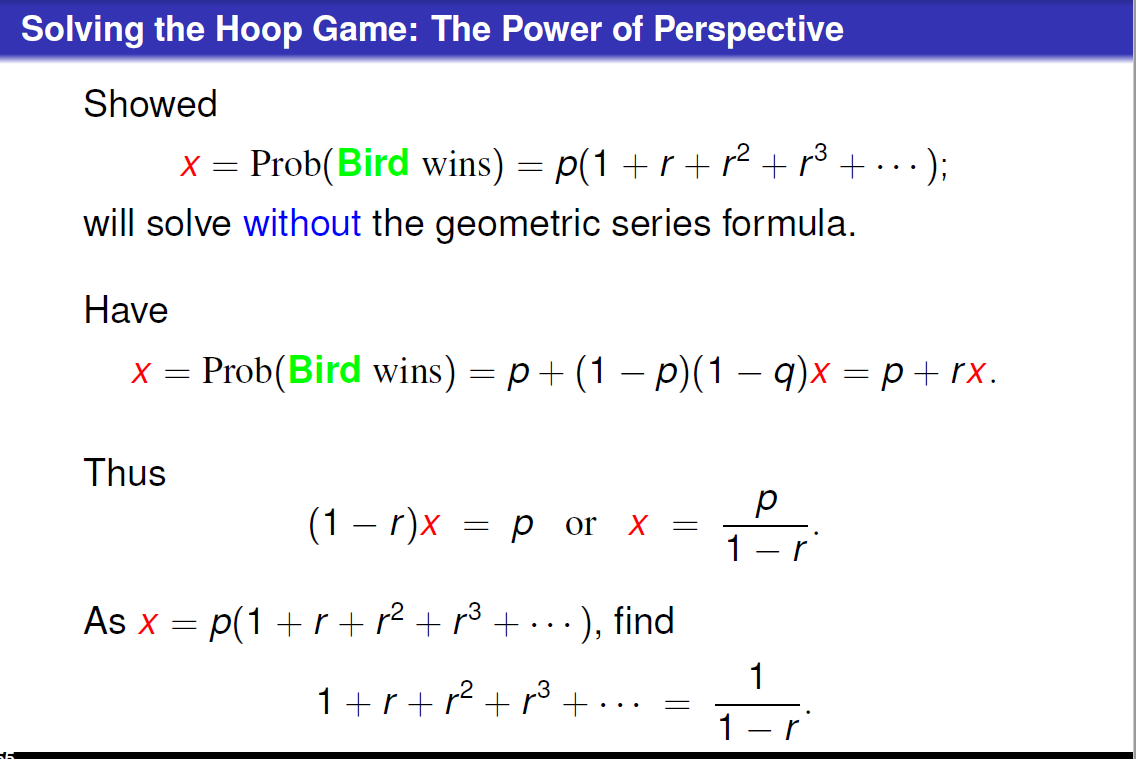 83
Advanced Geometric Series Comments
84
Advanced Geometric Series Comments
85
Advanced Geometric Series Comments
86
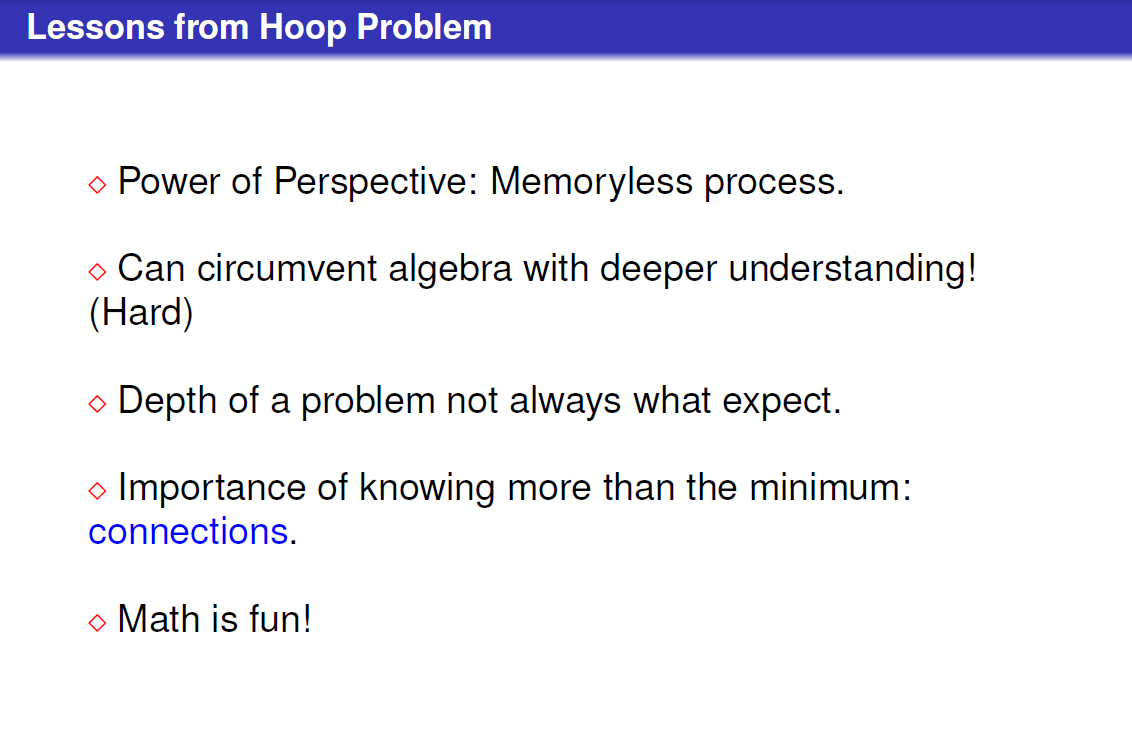 87
New Sum: The Harmonic Series
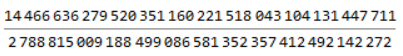 88
The Harmonic Series Diverges!
89
The Harmonic Series Diverges!
90
The Harmonic Series Diverges!
91
The Harmonic Series Diverges!
92
The Harmonic Series Diverges!
93
The Harmonic Series Diverges!
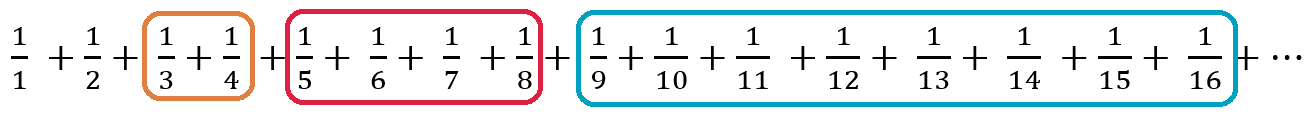 94
Part III: From the Geometric Series Formula to Primes
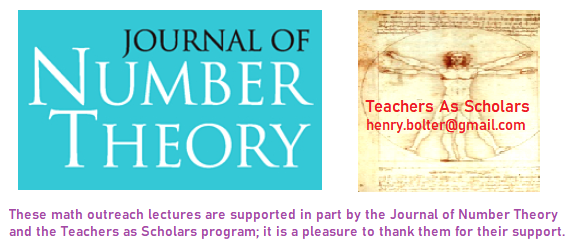 95
Application of the Geometric Series Formula: Infinitude of Primes!
One of the most important applications of the Geometric Series Formula is in Number Theory.

It is used in creating / understanding the Riemann Zeta Function, which gives us tremendous information about primes.

Remember primes are numbers with exactly two factors, 1 and themselves: 2, 3, 5, 7, 11, 13, 17, 19, 23, …. If you are divisible by two or more primes you are called composite, while 1 is called a unit. We will see it is convenient NOT to have 1 be a prime.
96
Euclid and the Infinitude of Primes
There are many proofs that there are infinitely many primes. This one goes back over 2000 years to Euclid….

Assume there are only finitely many primes, say p1 = 2, p2  = 3, p3 = 5, …, pn. 

Consider the new number x = p1 * p2 * p3 * … * pn + 1.
Can this be divisible by p1?
97
Euclid and the Infinitude of Primes
There are many proofs that there are infinitely many primes. This one goes back over 2000 years to Euclid….

Assume there are only finitely many primes, say p1 = 2, p2  = 3, p3 = 5, …, pn. 

Consider the new number x = p1 * p2 * p3 * … * pn + 1.
Can this be divisible by p1? No, the remainder is 1.
Can this be divisible by p2?
98
Euclid and the Infinitude of Primes
There are many proofs that there are infinitely many primes. This one goes back over 2000 years to Euclid….

Assume there are only finitely many primes, say p1 = 2, p2  = 3, p3 = 5, …, pn. 

Consider the new number x = p1 * p2 * p3 * … * pn + 1.
Can this be divisible by p1? No, the remainder is 1.
Can this be divisible by p2? No, the remainder is 1.

Continuing we see it cannot be divisible by ANY prime in our list. As we assumed our list was complete, we have found a new prime (either this number is prime, or it is divisible by a prime not on our list).
99
Euclid and the Infinitude of Primes
Consider the numbers generated by Euclid’s method; it’s fun to try this process. 
We start with 2, then look at 2+1 and get 3 as the next number.
Then 2 * 3 + 1 = 7 for our next prime. 
Then 2 * 3 * 7 + 1 = 43 which is also prime.

Do we always get a prime when we apply this? Do we get all the primes?
100
Euclid and the Infinitude of Primes
Consider the numbers generated by Euclid’s method; It’s fun to try this process. 
We start with 2, then look at 2+1 and get 3 as the next number.
Then 2 * 3 + 1 = 7 for our next prime. 
Then 2 * 3 * 7 + 1 = 43 which is also prime.

Do we always get a prime when we apply this? Do we get all the primes?  

We do not always get a prime – look at the next term! 
2 * 3 * 7 * 43 + 1 =  1807 = 13 * 139.

The other questions are open….. We don’t have to go far to find open questions about primes (others include are there infinitely many pairs of primes differing by 2, and can every even number at least 4 be written as the sum of two primes).
101
https://en.wikipedia.org/wiki/Euclid–Mullin_sequence
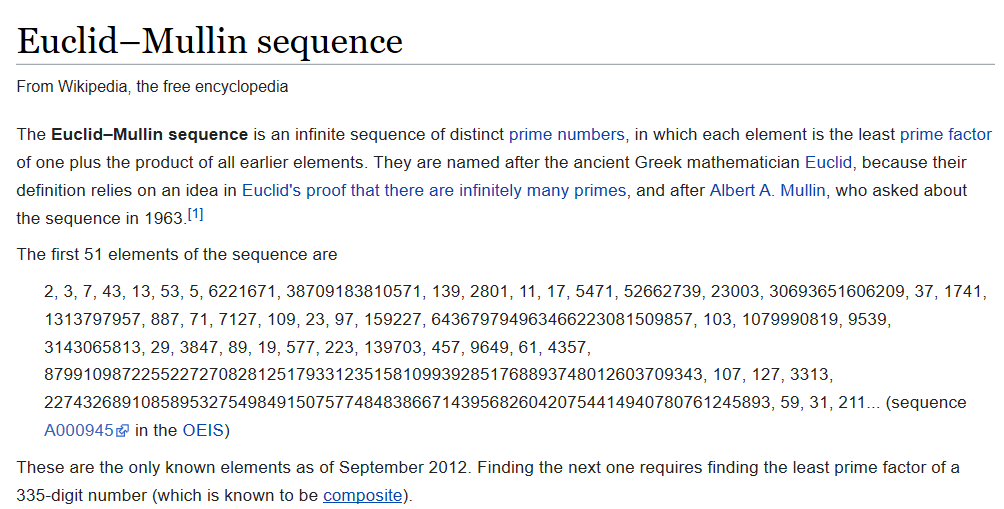 102
The Riemann Zeta Function ζ(s)
https://en.wikipedia.org/wiki/Greek_alphabet
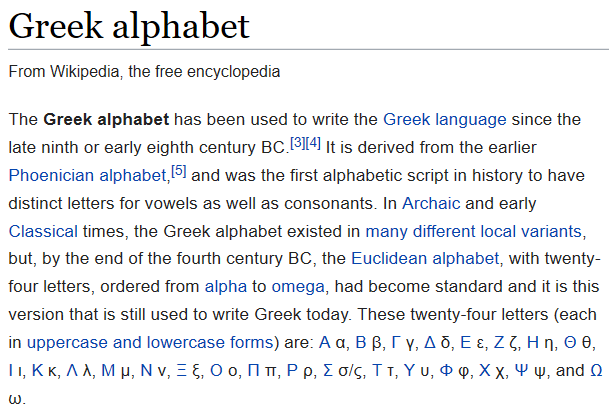 ζ(s) 
There are many different ways of writing a Greek letter zeta; here is how Powerpoint displays it.
The Riemann Zeta Function ζ(s)
104
Integers and Primes
Most of us are familiar with the positive integers: 1, 2, 3, 4, 5, ….

What is the next integer after 2020?
105
Integers and Primes
Most of us are familiar with the positive integers: 1, 2, 3, 4, 5, ….

What is the next integer after 2020? 2021

What is the next integer after 2021?
106
Integers and Primes
Most of us are familiar with the positive integers: 1, 2, 3, 4, 5, ….

What is the next integer after 2020? 2021

What is the next integer after 2021? 2022

What is the next integer after 2022?
107
Integers and Primes
Most of us are familiar with the positive integers: 1, 2, 3, 4, 5, ….

What is the next integer after 2020? 2021

What is the next integer after 2021? 2022

What is the next integer after 2022? 2023

As you have hopefully noticed, there is not much mystery in the spacings between integers!
108
Integers and Primes
What about the primes: 2, 3, 5, 7, ….

What is the next prime after 2020?
109
Integers and Primes
What about the primes: 2, 3, 5, 7, ….

What is the next prime after 2020? 2027

What is the next prime after 2027?
110
Integers and Primes
What about the primes: 2, 3, 5, 7, ….

What is the next prime after 2020? 2027

What is the next prime after 2027? 2029

What is the next prime after 2029?
111
Integers and Primes
What about the primes: 2, 3, 5, 7, ….

What is the next prime after 2020? 2027

What is the next prime after 2027? 2029

What is the next prime after 2029? 2039

As you have hopefully noticed, it is a lot harder to find the next prime than to find the next integer!
112
The Riemann Zeta Function ζ(s) and Primes
113
The Riemann Zeta Function ζ(s) and Primes
114
The Riemann Zeta Function ζ(s) and Primes
115
The Riemann Zeta Function ζ(s) and Primes
116
The Riemann Zeta Function ζ(s) and Primes
117
The Riemann Zeta Function ζ(s) and Primes
118
The Riemann Zeta Function ζ(s) and Primes
119
The Riemann Zeta Function ζ(s) and Primes
120
The Riemann Zeta Function ζ(s) and Primes
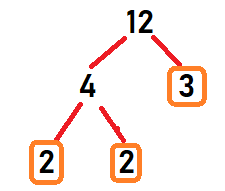 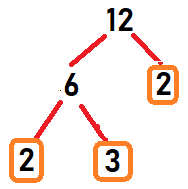 121
The Riemann Zeta Function ζ(s) and Primes
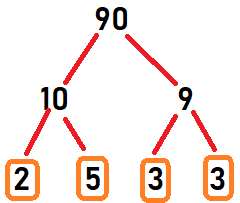 122
The Riemann Zeta Function ζ(s) and Primes
123
The Riemann Zeta Function ζ(s) and Primes
124
The Riemann Zeta Function ζ(s) and Primes
125
The Riemann Zeta Function ζ(s) and Primes
126
The Riemann Zeta Function ζ(s) and Primes
127
The Riemann Zeta Function ζ(s) and Primes
128
The Riemann Zeta Function ζ(s) and Primes
129
Conclusion
Primes are the building blocks of numbers.

There are many questions about them, and most are beyond our ability to answer!

Algebra I is useful – helps to be able to expand products, to deal with exponents, ….

We need tools to approach them.

We saw how to use our knowledge of sums like the Geoemetric Series and the Harmonic Series to learn about the primes; what allows us to do this is the Riemann Zeta Function, which translates information about the integers (which are well understood) to information about the primes.
130